п. Прилепы, ул. Буденного дома  1,3,5
2-й вариант
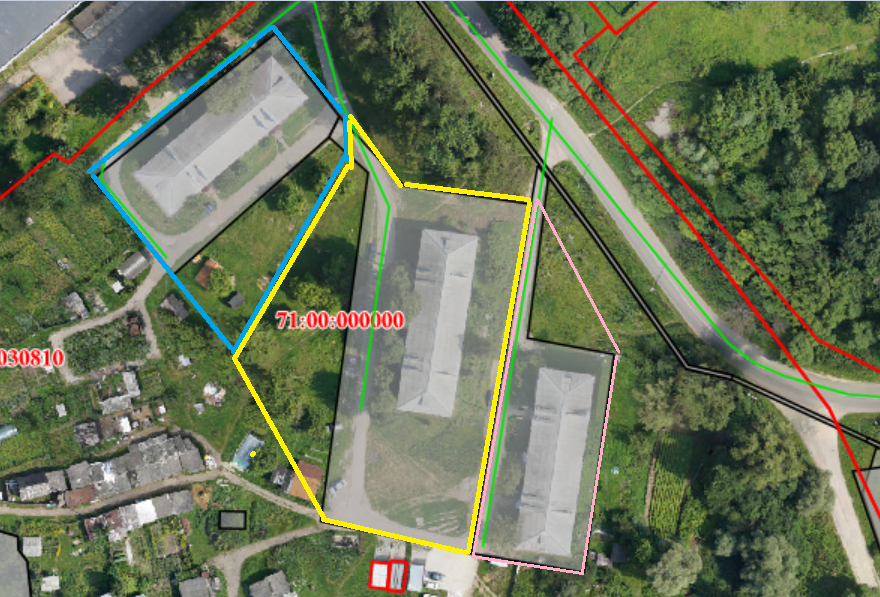